Iiie Home
リフォーム
リノベーション
相談会
 開催中
!!
失敗しない
リフォーム読本
プレゼント!!
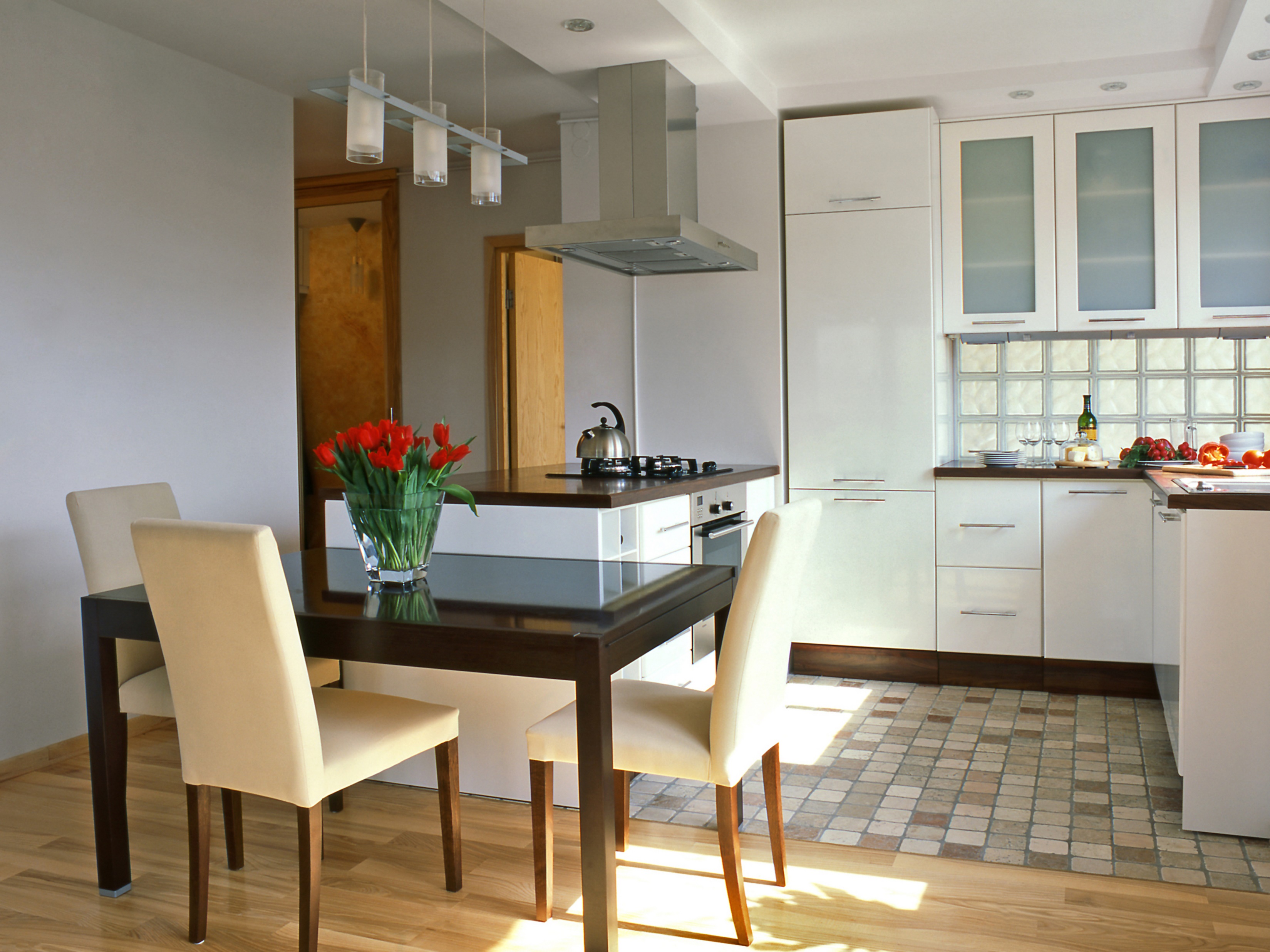